Уголок экспериментирования по выращиванию культурных растений в комнатных условиях  «Лаборатория Профессора Чудакова»
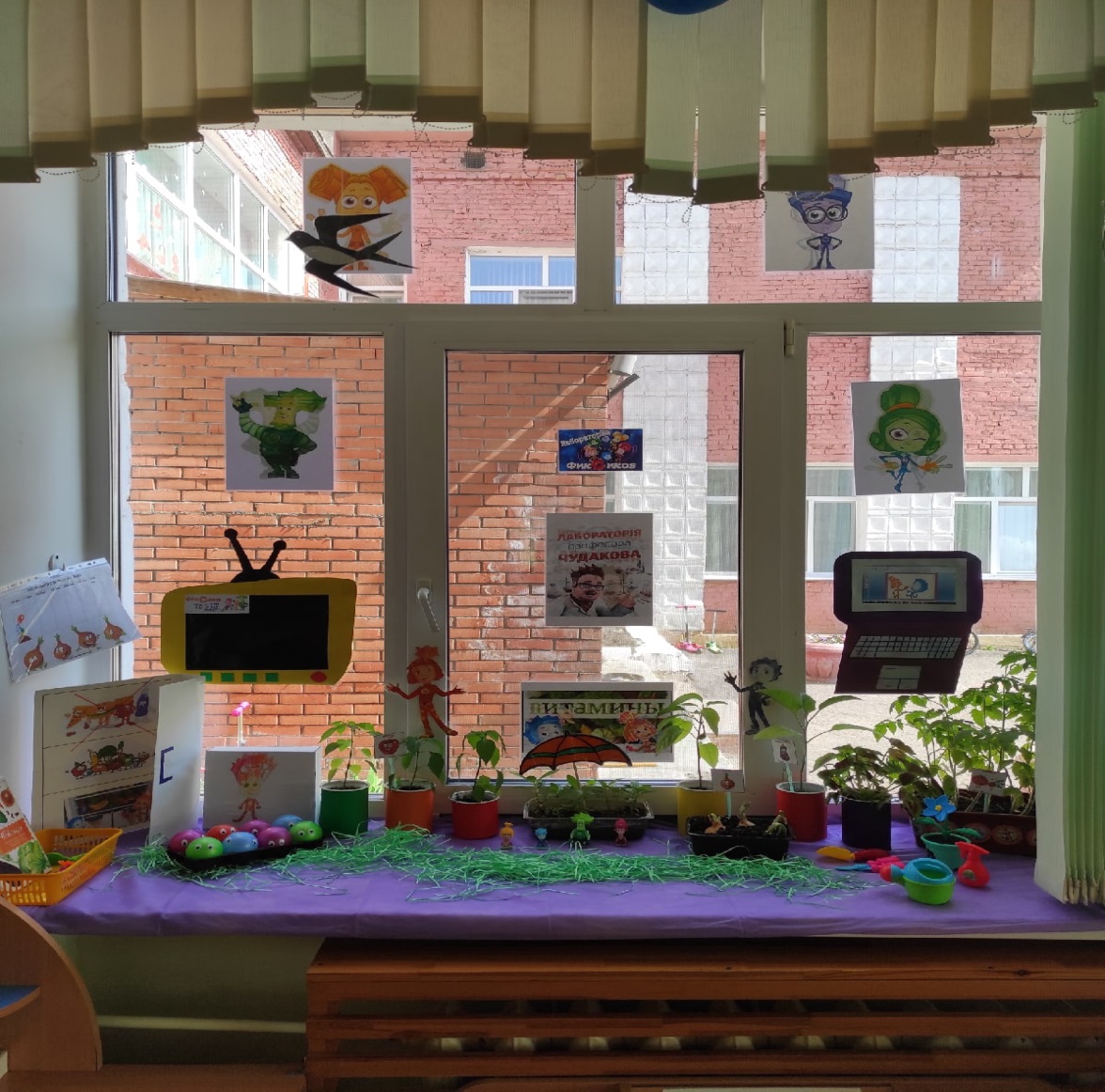 Подготовили:
Воспитатели БДОУ г. Омска «Детский сад 25» 
Пахтаева О.С.,
Руменко Н.С.
Оргнизация работы в уголке
Участники исследовательской деятельности: дети I младшей группы, воспитатели.
Цель: Формирование у детей интереса к исследовательской деятельности по выращиванию культурных растений в комнатных условиях, воспитание у детей любви к природе. 
Задачи: 
-Воспитывать у детей желание участвовать в трудовой деятельности;
-Научить детей готовить землю для посадки;
-Познакомить с инструментами, материалами для посадки;
-Научить с помощью воспитателя сажать растения; 
-Научить поливать растения под руководством воспитателя; 
-Дать представления о выращивании растений; 
-Наблюдать за всходами растений; 
-Воспитывать бережное и заботливое отношение к растениям;
-Привлечь родителей к активной жизни детского сада в рамках организации и реализации исследовательской деятельности; 
-Формировать у детей познавательный интерес к растениям;
-Организовать продуктивную творческую, трудовую деятельность.
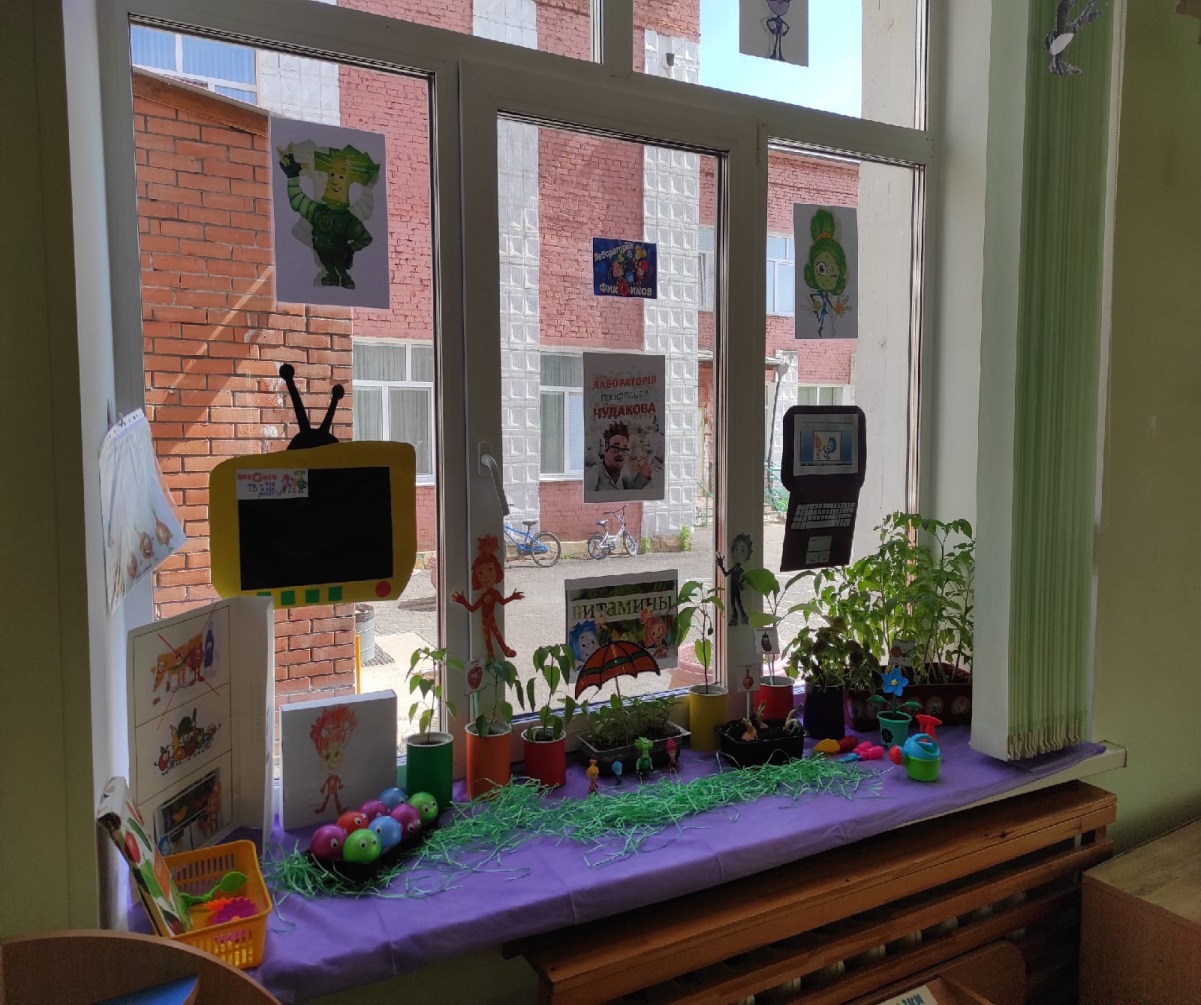 Наполнение уголка:
-Грунт, семена овощей (перец, помидор, баклажан), лук –севок, семена цветов (колеус, барвинок);
-Ёмкости для посадки, лейка, садовый инвентарь;
-Игрушки фиксики, набор «Садовник», конструктор «Цветок», витаминки;
-Иллюстрации «Фиксики», карточки- указатели, муляжи «холодильник», «телевизор», «компьютер»;
-Дневник наблюдений за ростом культурных  растений;
-Картотека предметных картинок «овощи»,  «фрукты», картотека загадок, дидактических  и экологических игр.
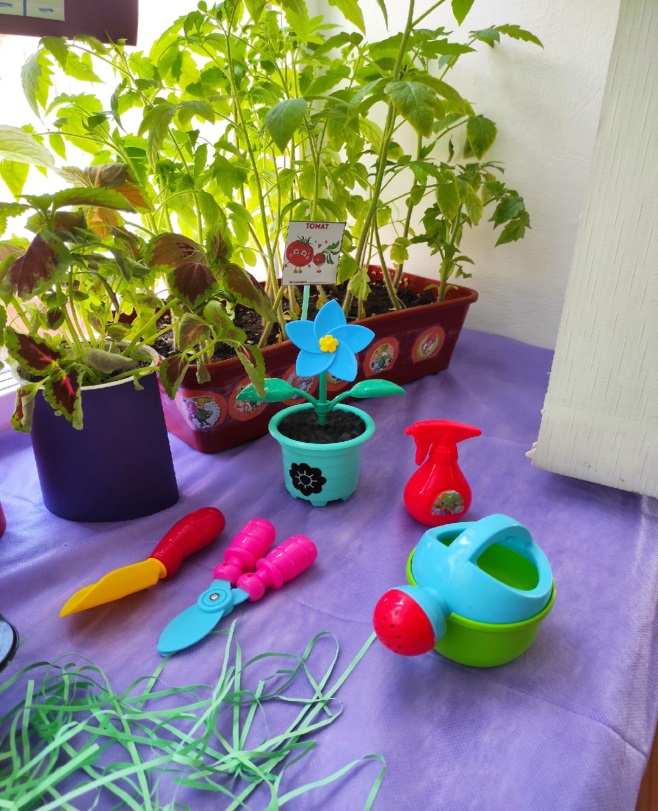 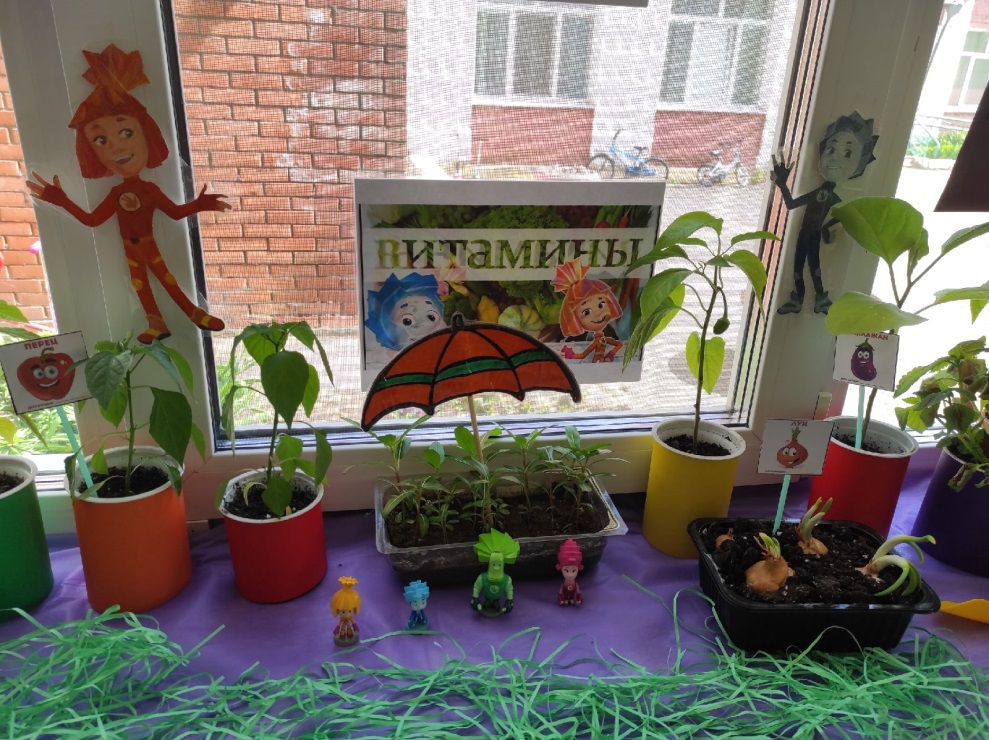 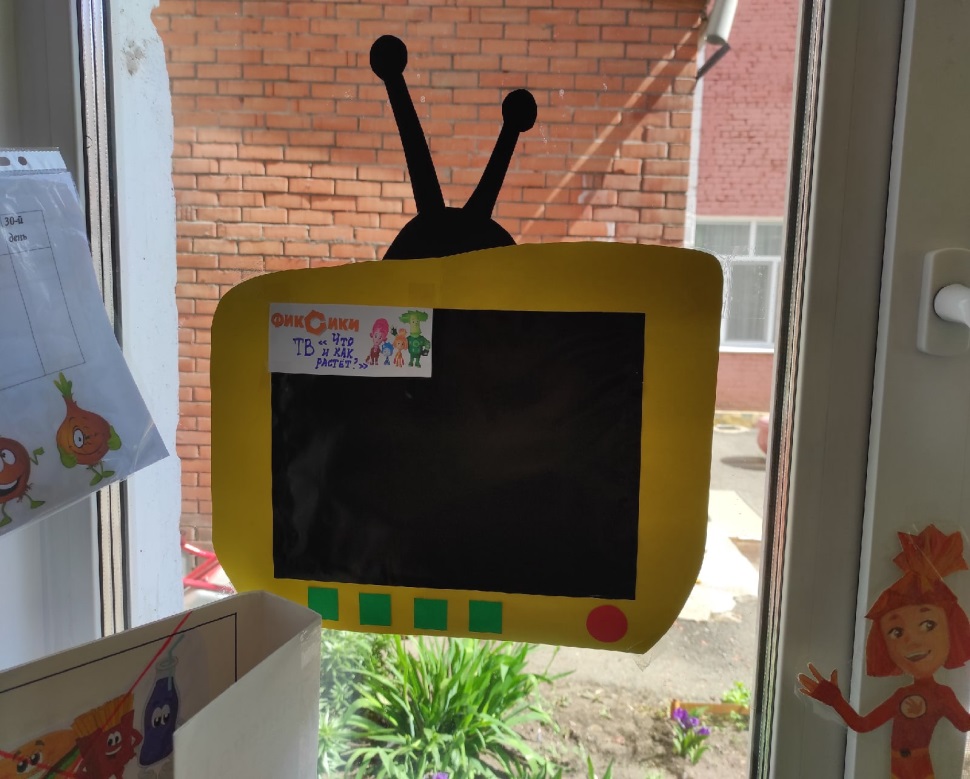 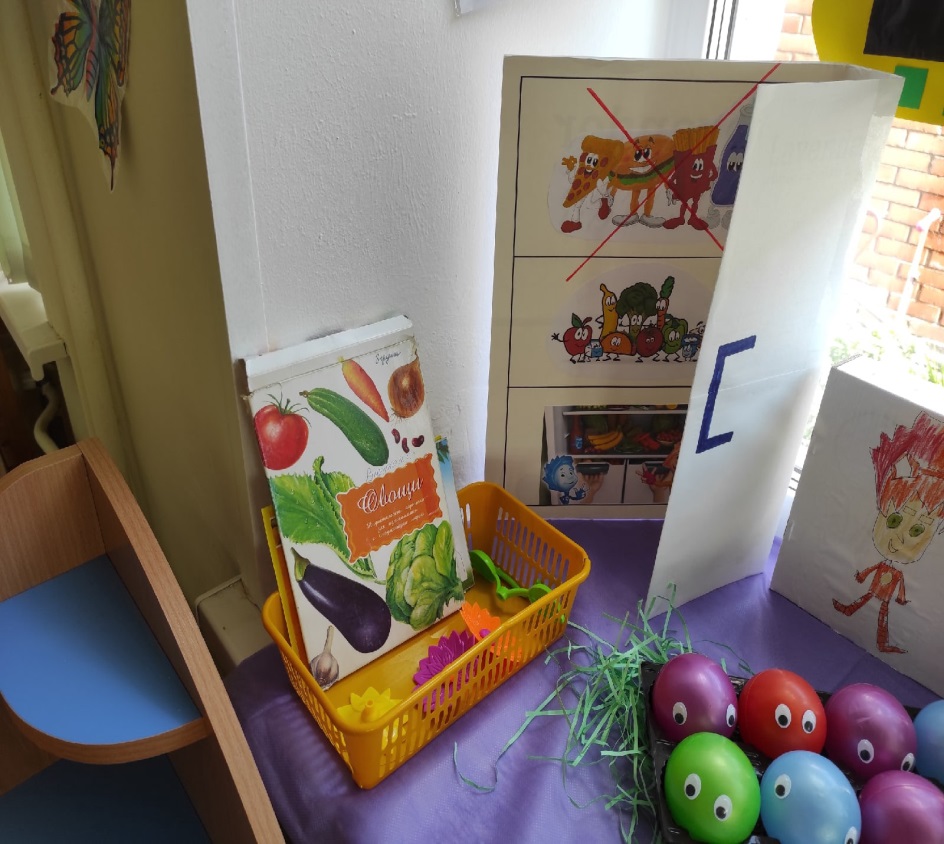 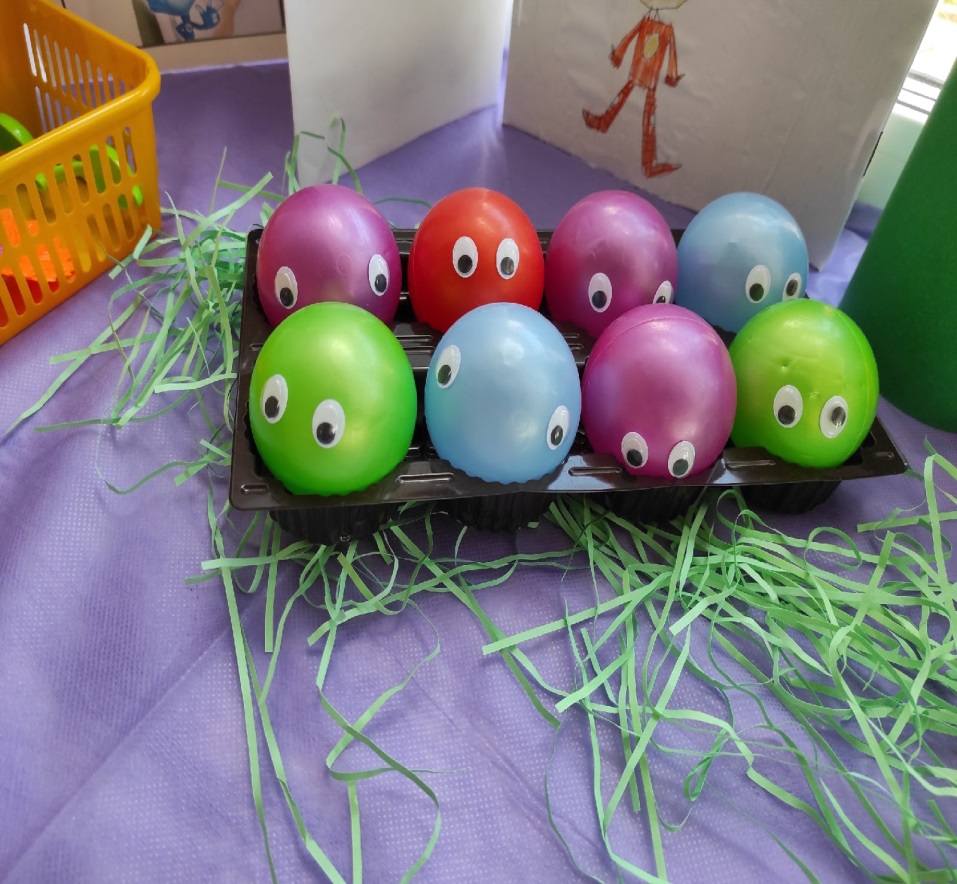 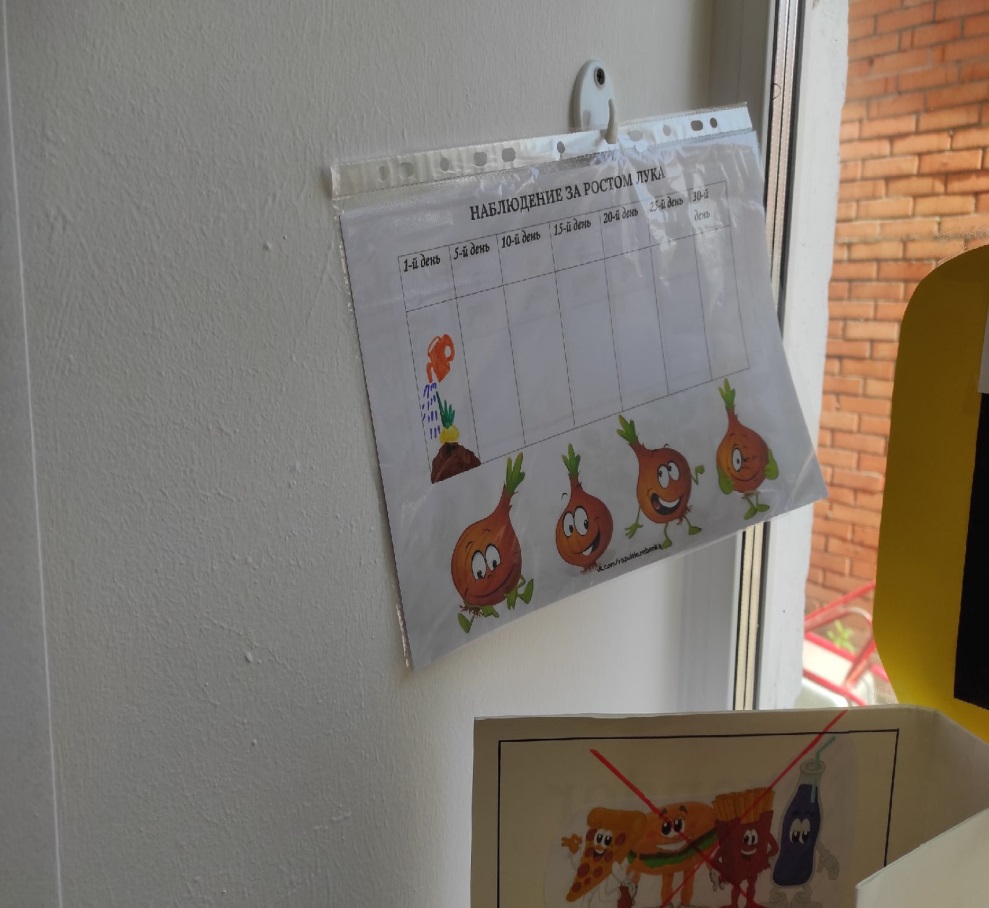 Омск, 2022 г.